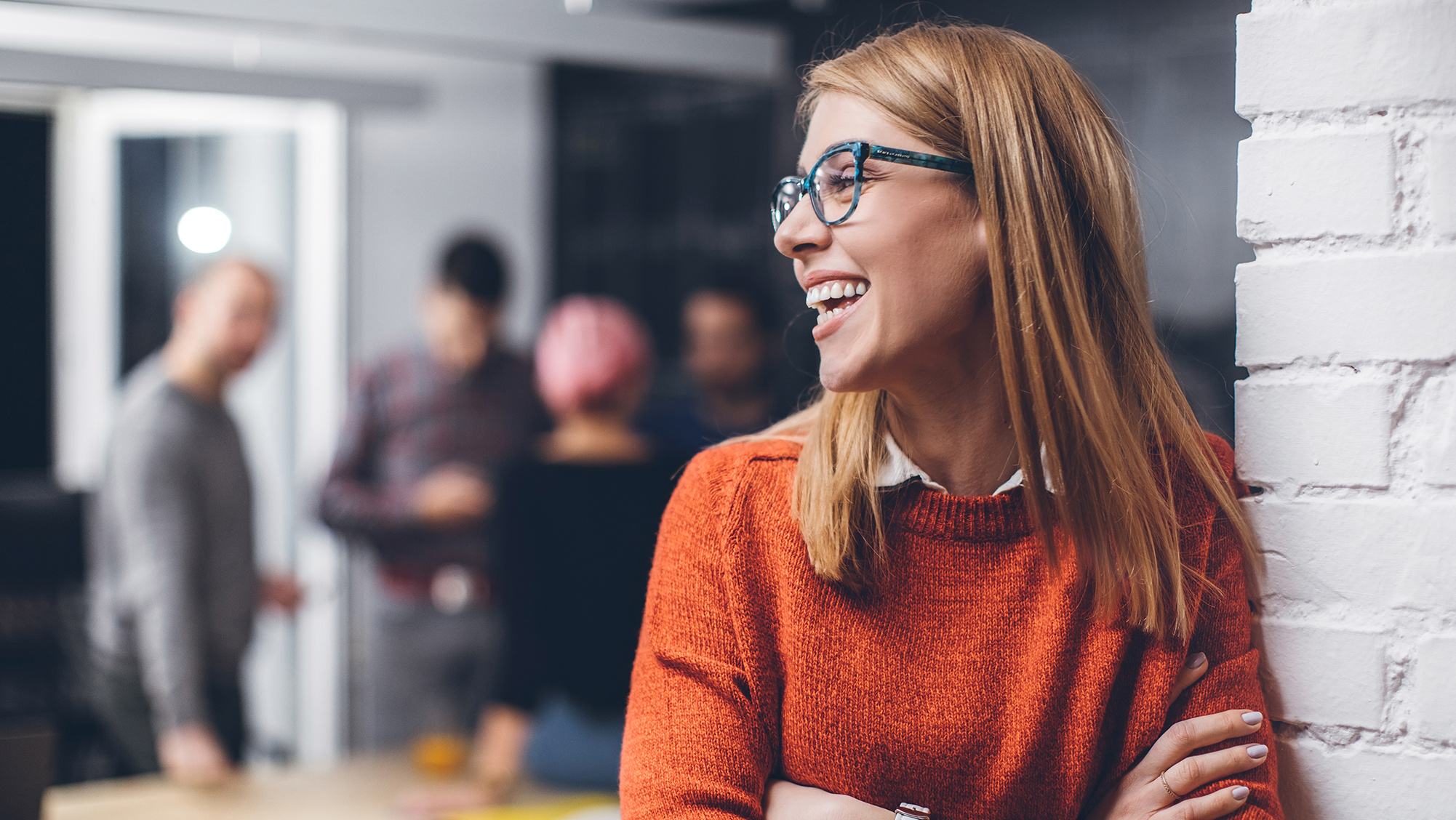 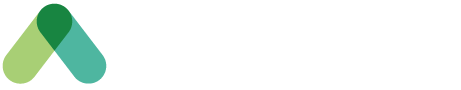 Rapport final – À VENIR
Un report sur votre projet et parcours de gestion du changement
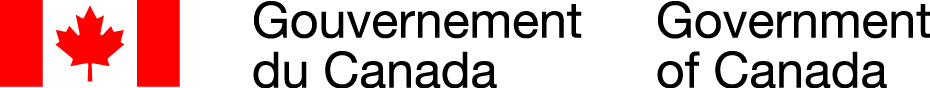 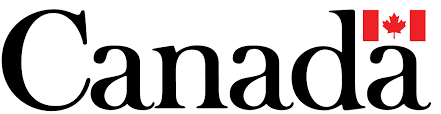